230-150-554
Здоровье – богатство на все времена!
230-150-554
Классный час
Мельникова Антонина Николаевна
Учитель географии ГБОУ СОШ №1259
230-150-554
ЗДОРОВЬЕ!
Согласно официальному определению Всемирной Организации Здравоохранения, 
    здоровье - это физическое, психическое и социальное благополучие. 
 Здоровье зависит:
на 20% - от окружающей среды,
на 20% - от наследственных факторов,
на 10% - от медицинского обслуживания,
на 50% - от образа жизни.
230-150-554
Состязания юношей первобытных племен!
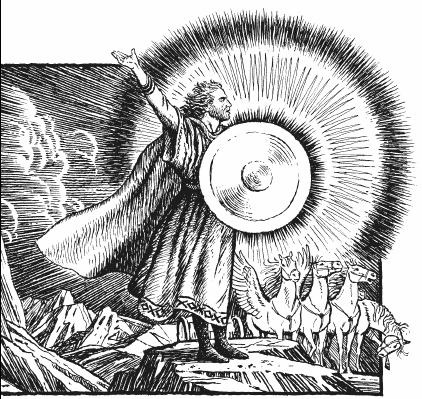 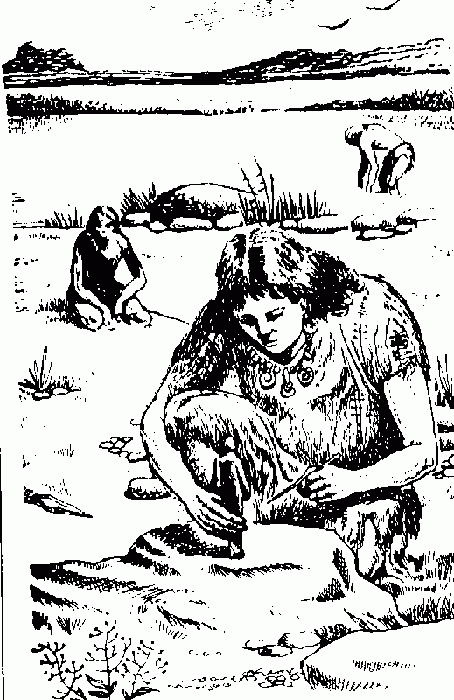 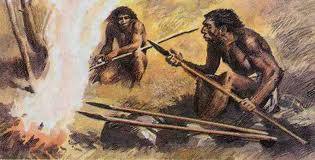 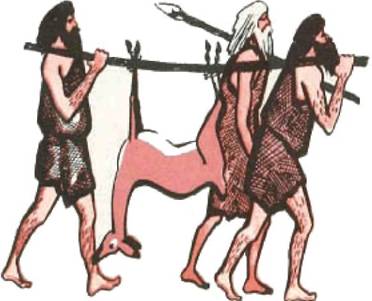 230-150-554
Афинская воспитательная система!
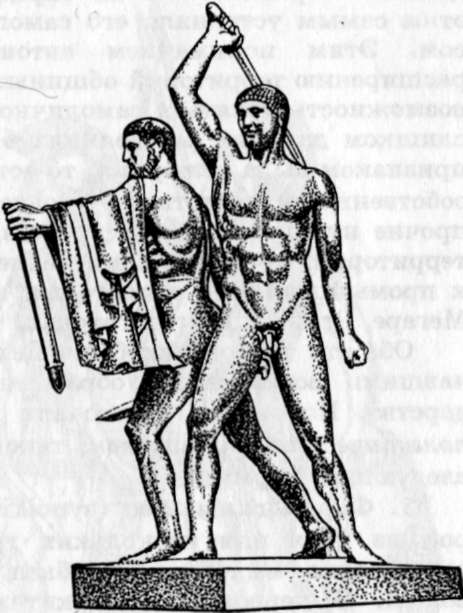 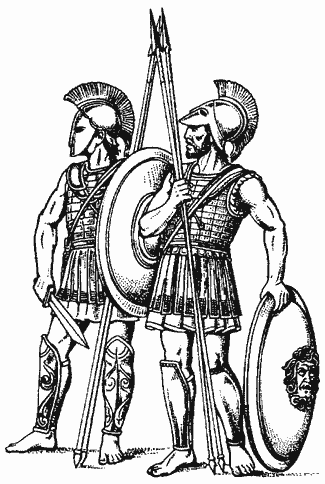 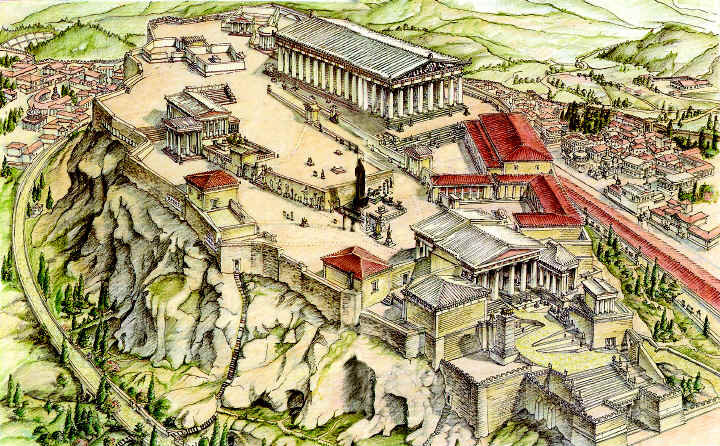 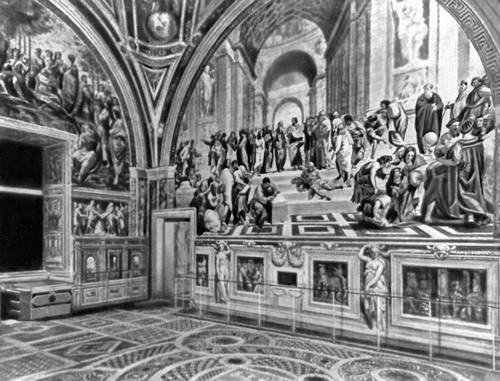 230-150-554
Спартанская воспитательная система!
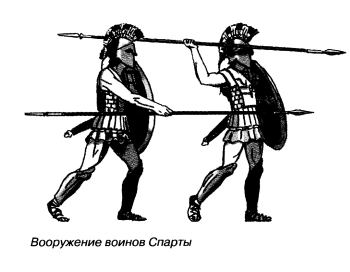 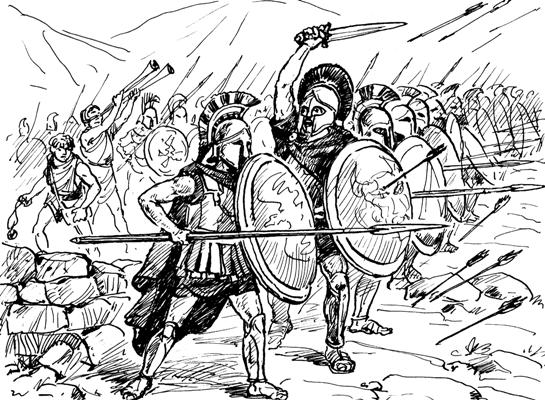 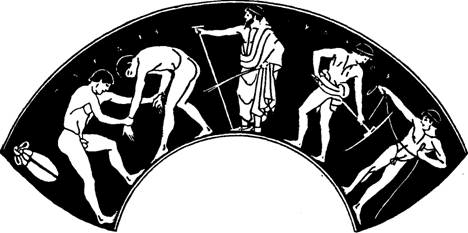 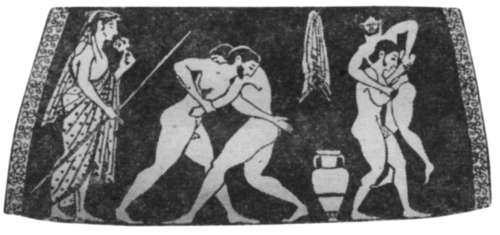 230-150-554
Цигун – китайская гимнастика!
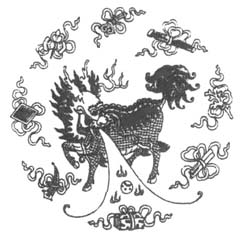 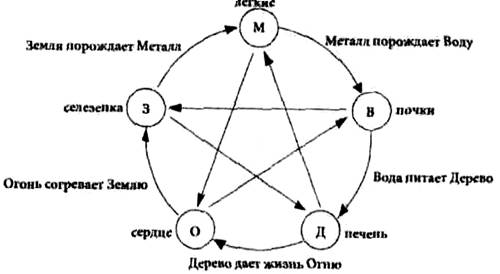 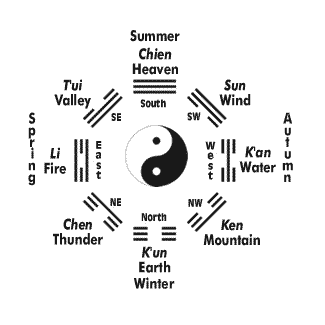 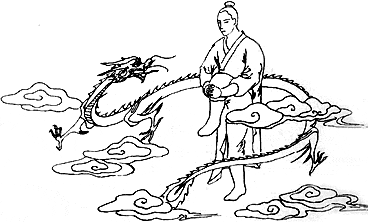 230-150-554
Йога – путь самосовершенства!
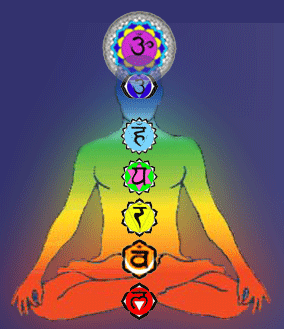 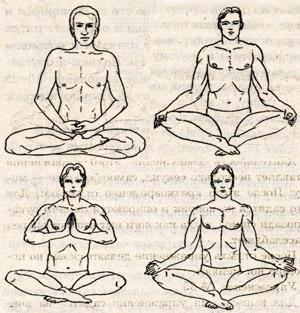 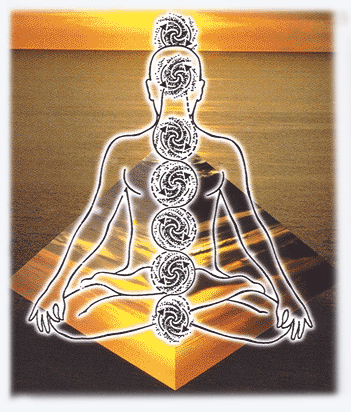 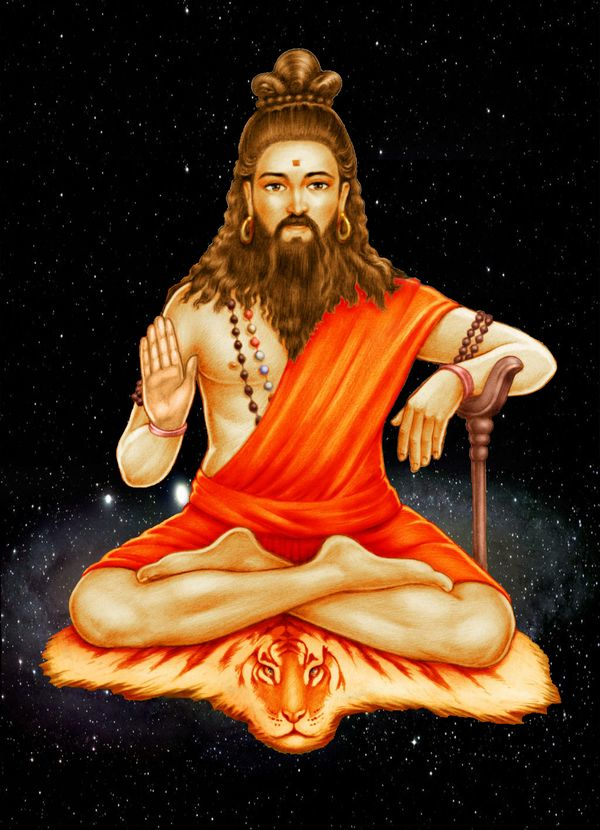 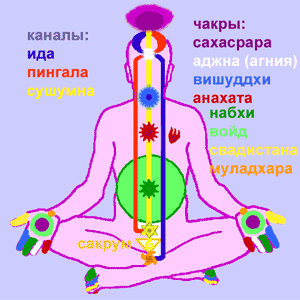 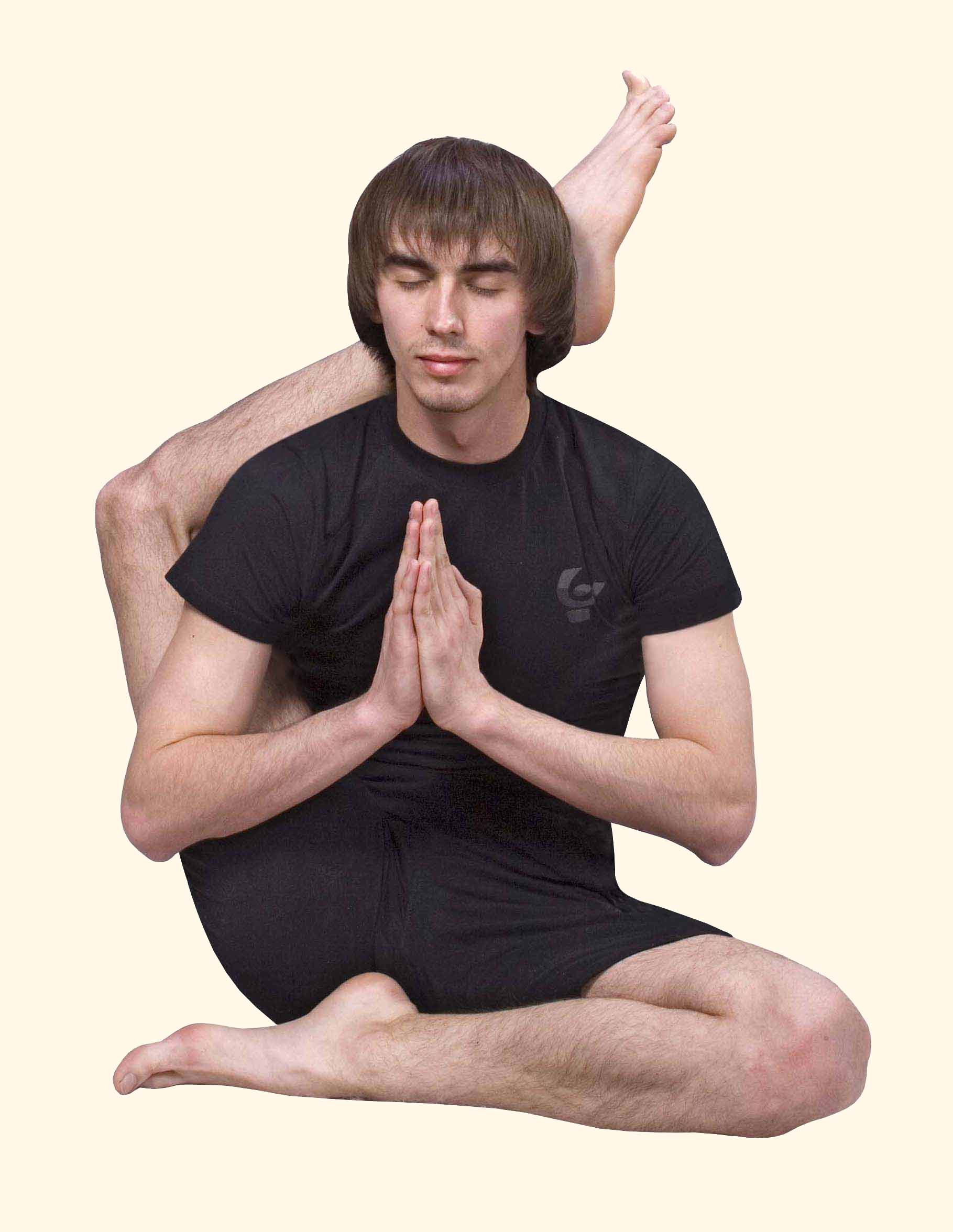 230-150-554
Рыцарские турниры!
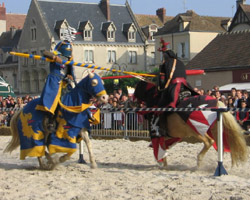 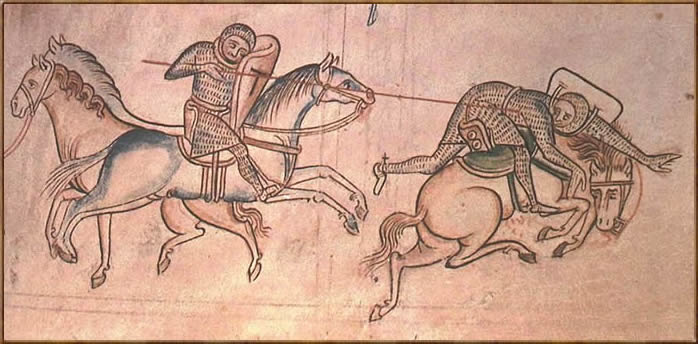 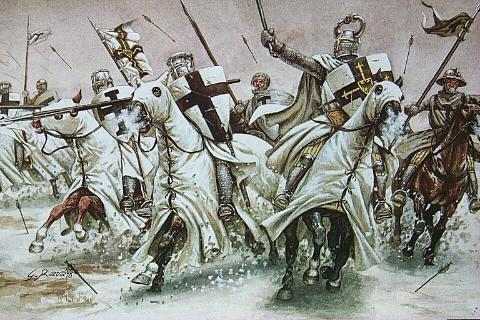 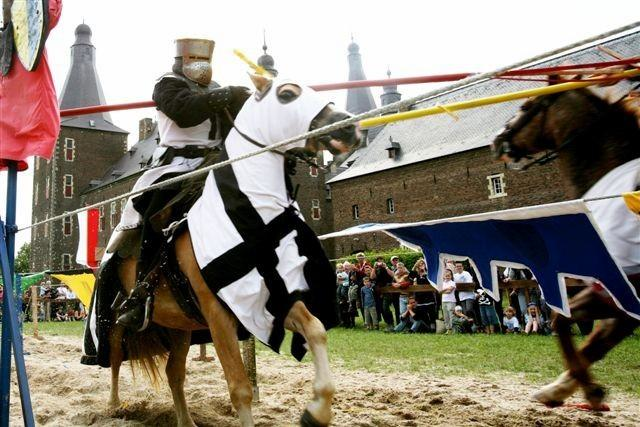 230-150-554
Олимпийские игры!
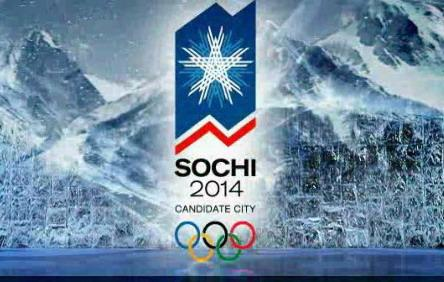 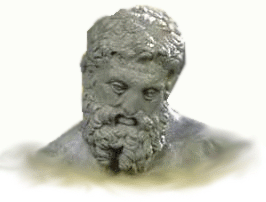 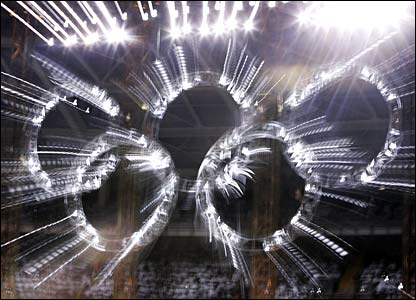 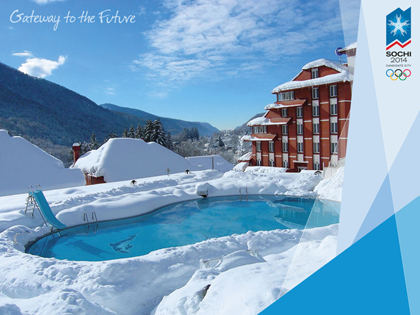 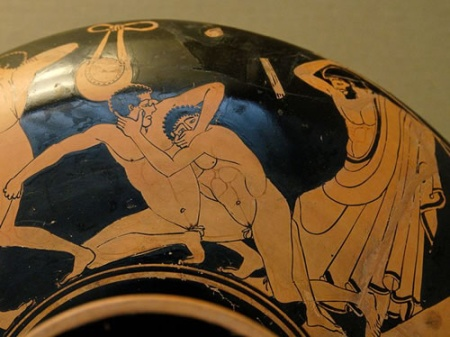 230-150-554
СЕКРЕТЫ ЗДОРОВЬЯ!
Основными секретами здоровья являются:
   - Активный образ жизни!!!
   - Занятие спортом!!!
   - Отсутствие вредных превычек!!!
   - Правильное питание!!!
   - Правильный сон!!!